Discussion of Greedy Search, A*and SMA*Remark: SMA* will not be discussed in 2024!
Best-first search
Idea: use an evaluation function f(n) for each node
estimate of "desirability"
Expand most desirable unexpanded node


Implementation:
	Order the nodes in fringe in decreasing order of desirability

Special cases:
greedy best-first search
A* search
A* variations such as SMA* which reduce the storage requirements of A*
Romania with step costs in km
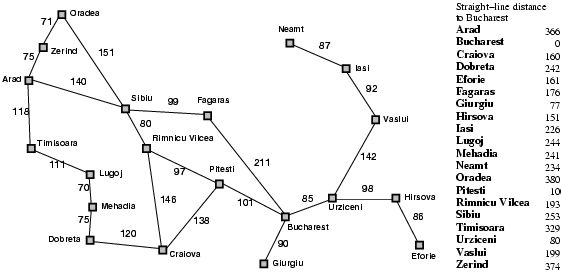 Greedy best-first search
Evaluation function f(n) = h(n) (heuristic): estimate of cost from n to goal
e.g., hSLD(n) = straight-line distance from n to Bucharest
Greedy best-first search expands the node that appears to be closest to goal
Greedy best-first search example
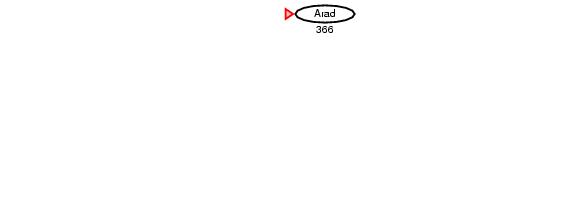 Greedy best-first search example
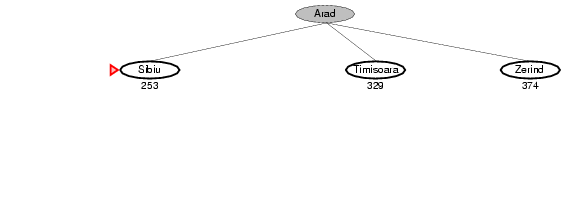 Greedy best-first search example
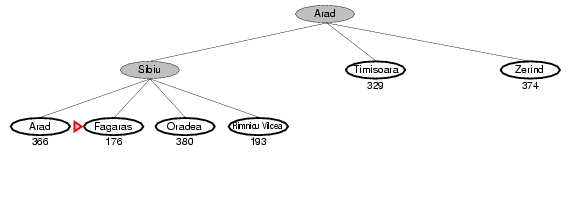 Greedy best-first search example
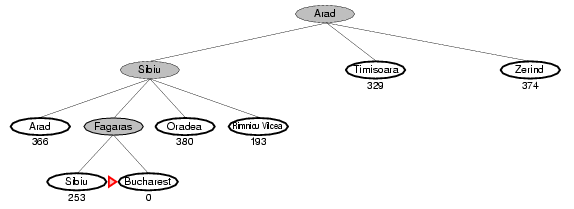 Side Discussion “Greedy Algorithms”
Makes locally optimal choices at each stage 
Fast and therefore attractive to solve NP-hard and other problems with high complexity. Later decisions are made in the context of decision selected early dramatically reducing the size of the search space.
They do not backtrack: if they make a bad decision (based on local criteria), they never revise the decision.
They are not guaranteed to find the optimal solution(s), and sometimes can get deceived and find really bad solutions.
In spite of what is said above, a lot successful and popular algorithms in Computer Science are greedy algorithms.
Greedy algorithms are particularly popular in AI and Operations Research. 
See also: http://en.wikipedia.org/wiki/Greedy_algorithm 
Popular Greedy Algorithms: Decision Tree Induction,…
A* search
Idea: avoid expanding paths that are already expensive
Evaluation function f(n) = g(n) + h(n)
g(n) = cost so far to reach n
h(n) = estimated cost from n to goal
f(n) = estimated total cost of path through n to goal
A* search example
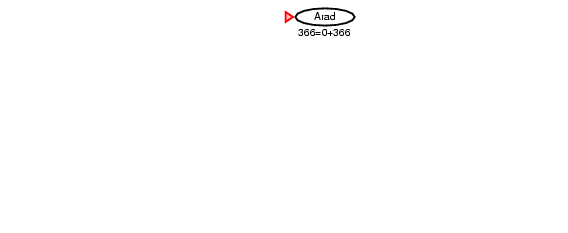 A* search example
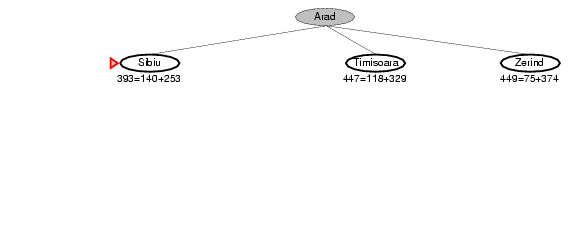 A* search example
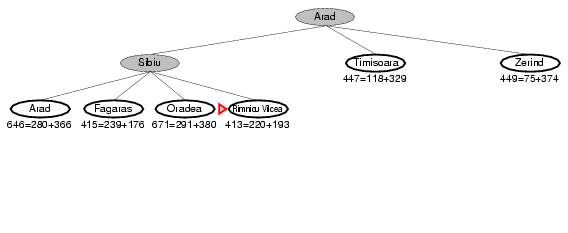 A* search example
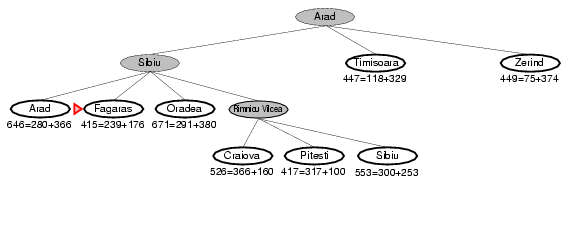 A* search example
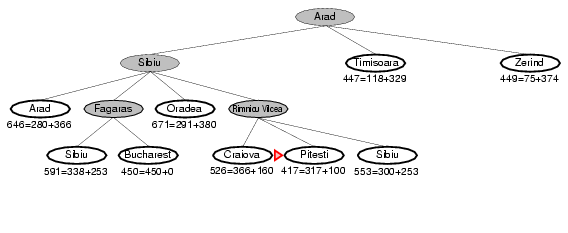 A* search example
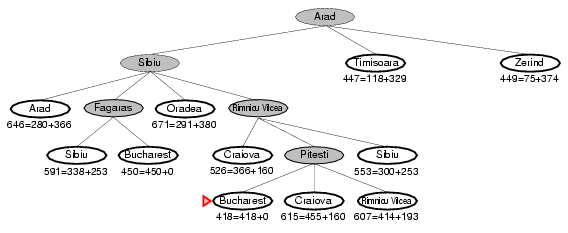 Admissible heuristics
A heuristic h(n) is admissible if for every node n,
	h(n) ≤ h*(n), where h*(n) is the true cost to reach the goal state from n.
An admissible heuristic never overestimates the cost to reach the goal, i.e., it is optimistic
Example: hSLD(n) (never overestimates the actual road distance)
Theorem: If h(n) is admissible, A* using TREE-SEARCH is optimal
To be discussed on March 4!
Optimality of A* (proof)
Suppose some suboptimal goal G2 has been generated and is in the fringe. Let n be an unexpanded node in the fringe such that n is on a shortest path to an optimal goal G.
     Proof of Contradiction: Assume A* terminates by extending G2!








f(G2)		> f(G) 		from above 
h(n)		≤ h*(n)		h* measures the “true cost” since h is admissible
g(n) + h(n)	≤ g(n) + h*(n)
f(n) 		≤ f(G)
Hence f(G2) > f(n), and A* will never select G2 for expansion; Contradiction: Algorithm would  have not terminated at G2 and expanded n instead because f(n)<f(G)f(G2)
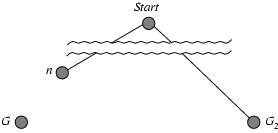 Consistent heuristics
Not covered
A heuristic is consistent if for every node n, every successor n' of n generated by any action a, 

	h(n) ≤ c(n,a,n') + h(n')


If h is consistent, we have
f(n') 	= g(n') + h(n') 
      	= g(n) + c(n,a,n') + h(n') 
      	≥ g(n) + h(n) 
      	= f(n)

i.e., f(n) is non-decreasing along any path.
Theorem: If h(n) is consistent, A* using GRAPH-SEARCH is optimal

Remark: Optimal means A* directly moves to the goal state
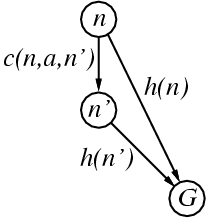 Admissible heuristics
E.g., for the 8-puzzle:

h1(n) = number of misplaced tiles
h2(n) = total Manhattan distance
(i.e., no. of squares from desired location of each tile)





h1(S) = ? 8
h2(S) = ? 3+1+2+2+2+3+3+2 = 18
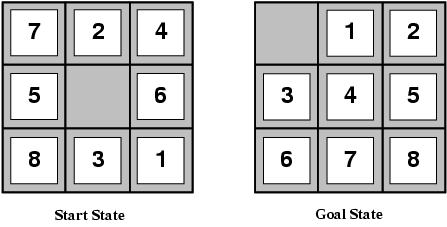 Dominance
If h2(n) ≥ h1(n) for all n (both admissible)
then h2 dominates h1 
h2 is better for search

Typical search costs (average number of nodes expanded):

d=12	3,644,035 nodes	A*(h1) = 227 nodes 	A*(h2) = 73 nodes 
d=24 	 	A*(h1) = 39,135 nodes 	A*(h2) = 1,641 nodes
Khadija
https://en.wikipedia.org/wiki/SMA*
http://www2.cs.uh.edu/~ceick/ai/SMA.pdf
SMA* Algorithm
Modifies A* to work with a limited memory

Key Idea: 
Uses a given amount of memory to remember nodes so that they don’t have to be repeatedly regenerated.
Utilizes whatever memory is made available to it.
It avoids repeated states as far as its memory allows.
Khadija
SMA* Algorithm
Steps:
                   
• Expand deepest lowest f-cost leaf-node (Best first search on f-cost) 
• Update f-cost of nodes whose successors have higher f-cost 
• Drop shallowest & highest f-cost leaf node 
• remember best forgotten descendant
• Paths longer than node limit get ∞ cost.